Idaho Society of Health-Systems Pharmacists
Your Name, Certifications
Your Title
Your Facility
Date of Presentation
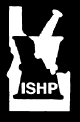 Disclosures
Please list ANY disclosures or conflicts of interest you have in this bullet point
Please list any medications that will be discussed off-label in this bullet point
Learning Objectives
List 3 – 5 learning objectives for each 1 hour of CE
Describe the learner outcome, not the instructor’s process or approach
Use verbs which describe an ACTION that can be OBSERVED
Are MEASURABLE within the teaching time frame
Consist of only one action verb per objective
Learning Objectives
Match up the learning objective to the type of activity you are going to present
Knowledge-based activities should have ONLY knowledge-based verbs
Example: Define castrate-resistant prostate cancer
Application-based activities can have application-based verbs and knowledge-based verbs
Example: Distinguish between the 3 treatments available for metastatic, castrate-resistant prostate cancer (CRPC)
Body
The body of your presentation should follow your disclosures and learning objectives
Remember:
Drug trade names should ONLY appear along with their generic counterparts
No commercial bias is acceptable
References should appear on the bottom of each slide
Amadio, et al. Curr Oncol 2014;21:52-61.
Active Learning
At least one active learning component is REQUIRED in your presentation
The active learning educational techniques help learners apply the information directly to practice
Active learning can be your assessment questions spread throughout your presentation
Active Learning
Examples of Active Learning:
Your assessment questions spread throughout your presentation
Case studies
Reflection (alone, with a partner, or in a small group)
Writing prompts 
“Summarize how this will change your practice”
“If you could ask one question, what would it be?”
“Write your own learning assessment question for this topic”
Panel Discussions
Fill in the blank grids
And many, many more!
Assessment Questions
Include assessment questions at the end of the presentation
There should be one assessment question for EACH learning objective (i.e. 3 – 5 per hour of presentation)
Make sure that the answers to the assessment questions are listed in the Notes section
These can be the same as your Active learning questions that are distributed throughout your presentation, or they can be different.
Assessment Question #1
LK is a 31 y/o female presents to Oncology clinic with a 3 month history of BRBPR and abdominal pain.  Recently resected sigmoidal mass + for adenocarcinoma.  Which of the following genetic tests should LK get?
BRCA
HNPCC
Li-Fraumeni Syndrome
P53 deficiency
[Speaker Notes: Correct Answer: B]